LUMEA LASERELOR
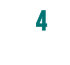 Aplicație laser: Energia
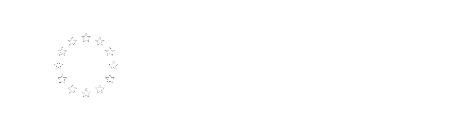 1
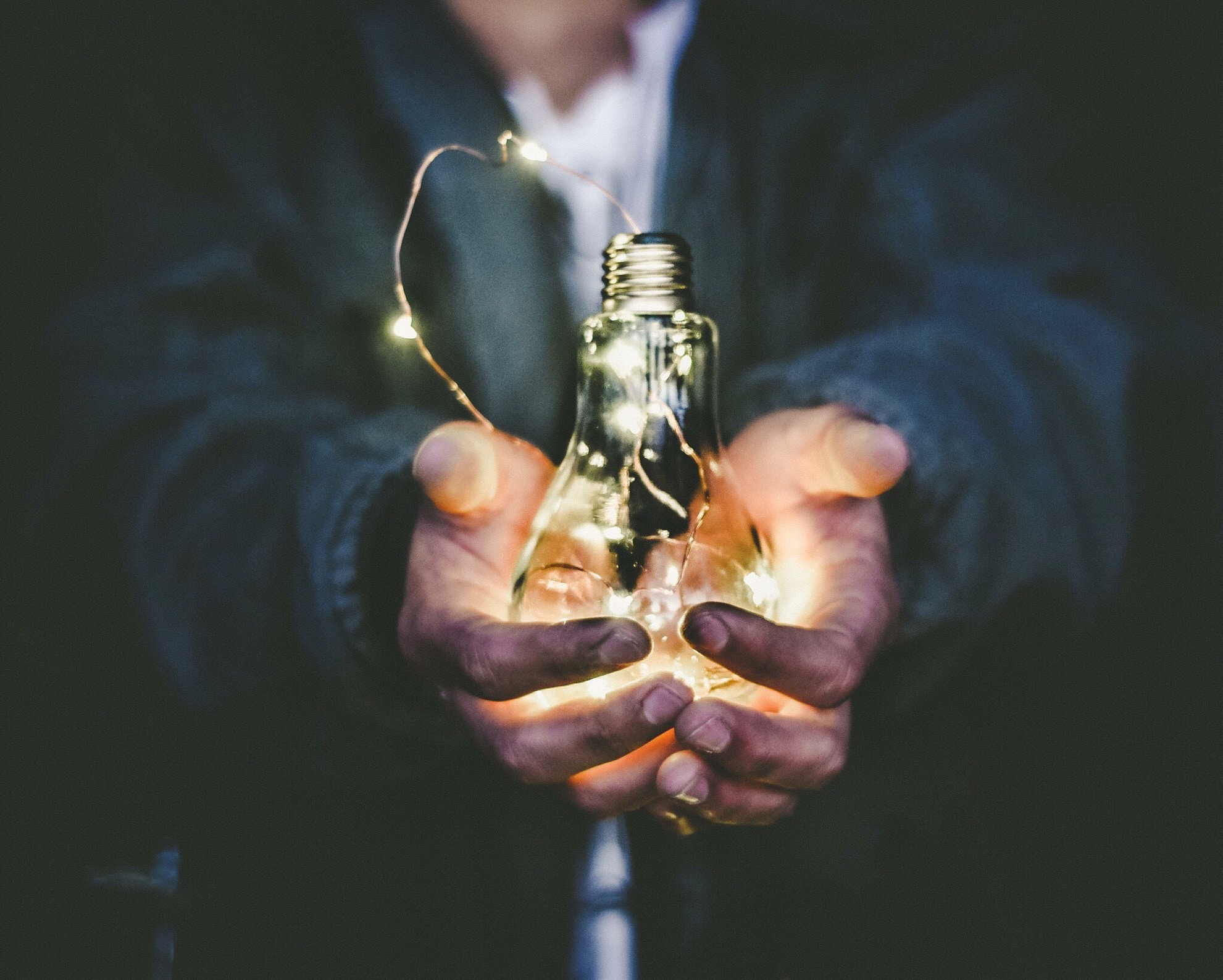 ENERGIA
În viitor, sistemele laser de mare putere ar putea juca un rol în generarea de energie electrică.
2
ENERGIA
Fuziunea nucleară indusă de laser este în cercetare pentru înlocuirea altor tipuri de reactoare de fuziune.
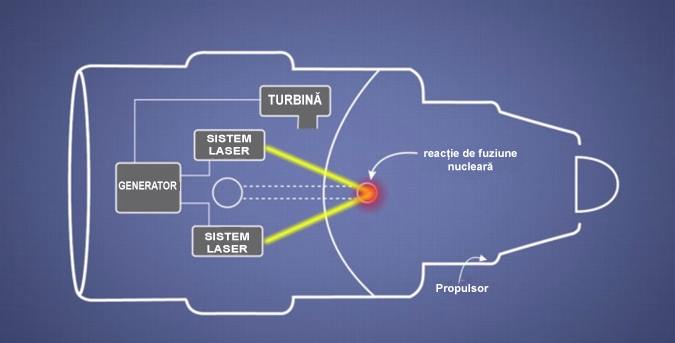 3
ENERGIA
Laserele de mare putere pot fi, de asemenea, utilizate pentru separarea izotopilor.
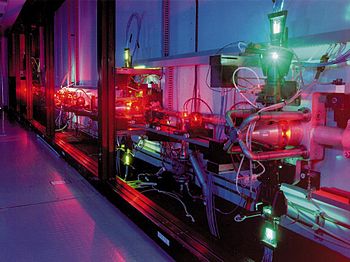 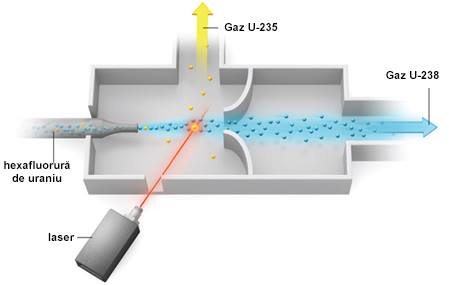 4
?
BINE LUCRAT!
Mergeți la următoarea aplicație laser...

 DOMENIUL MILITAR!
5